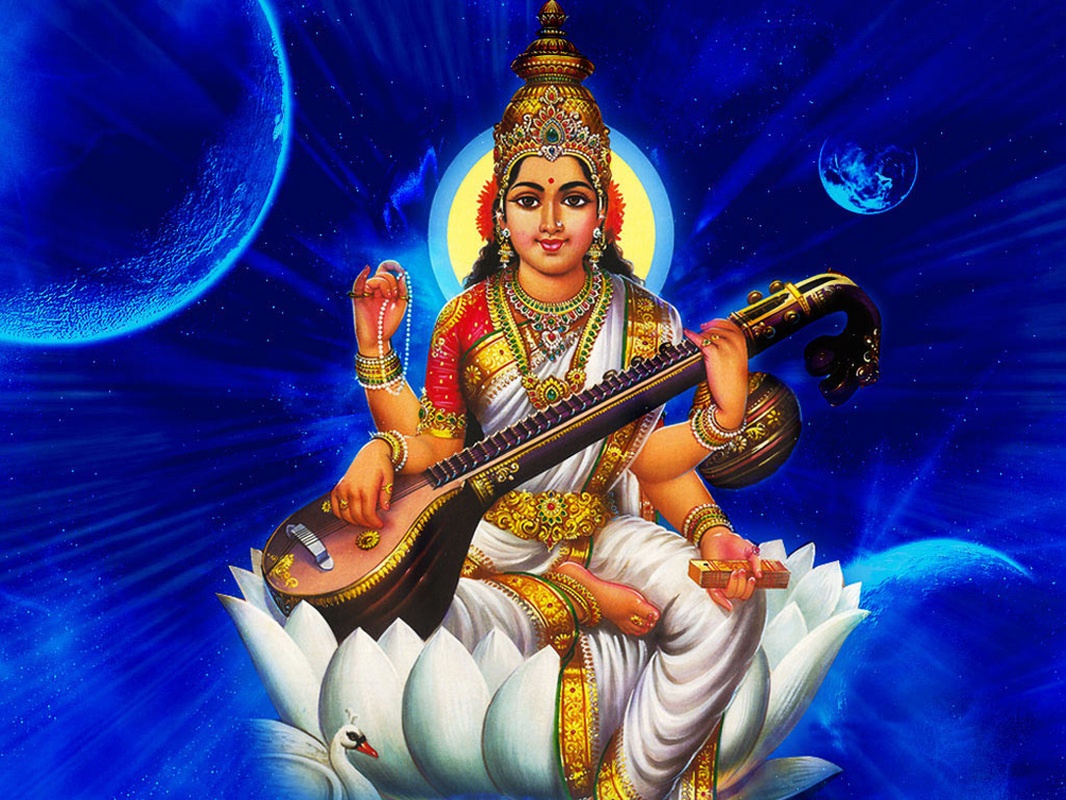 L’astrologie
védique
Varuna, astrologue
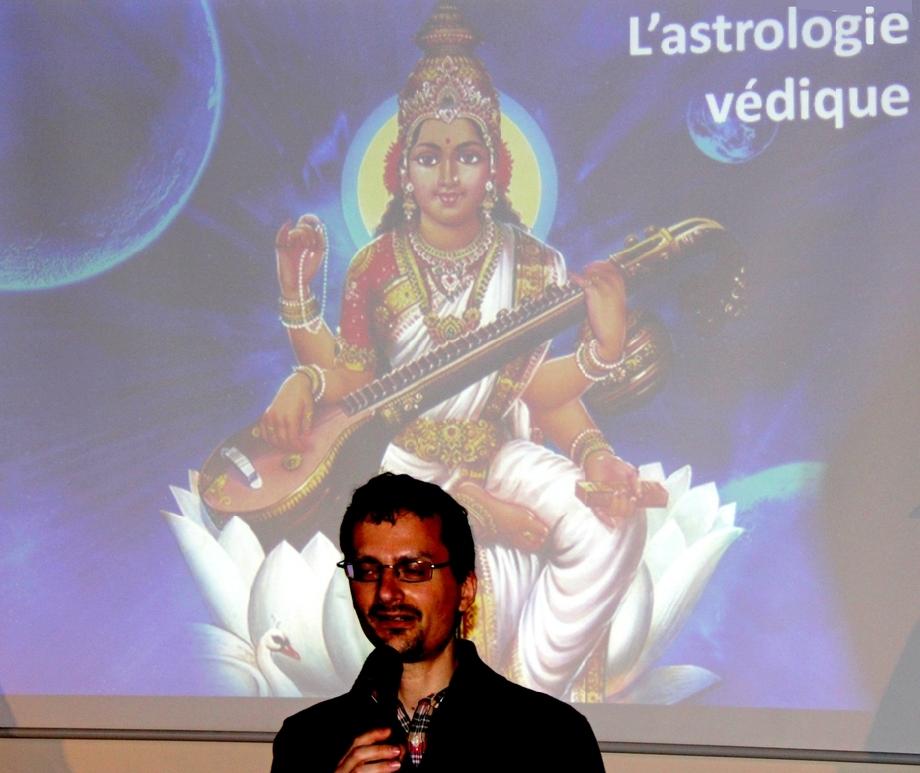 La  pratique de l’astrologie, une tradition vivante et bien ancrée en Inde
La tradition astrologique en Inde n’a pas connu dans son histoire de période d’interruption comme cela  a été le cas en  Occident.


L’Indien a recours fréquemment à l’astrologie. Elle fait partie de sa vie quotidienne et pour de nombreuses personnes, aucun événement important ne se décide sans la consultation de l’astrologue.
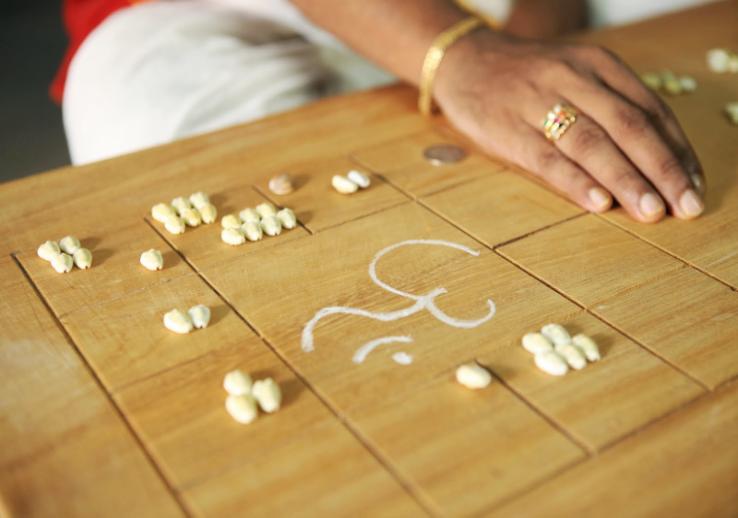 Traditionnellement, c’est l’astrologue qui détermine le nom de l’enfant en fonction de la maison lunaire dans laquelle se trouve la lune au moment de la naissance.
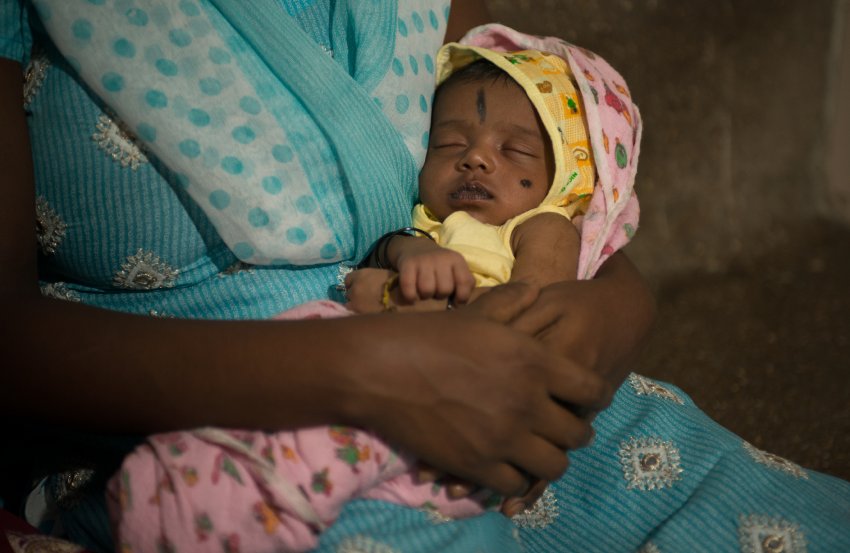 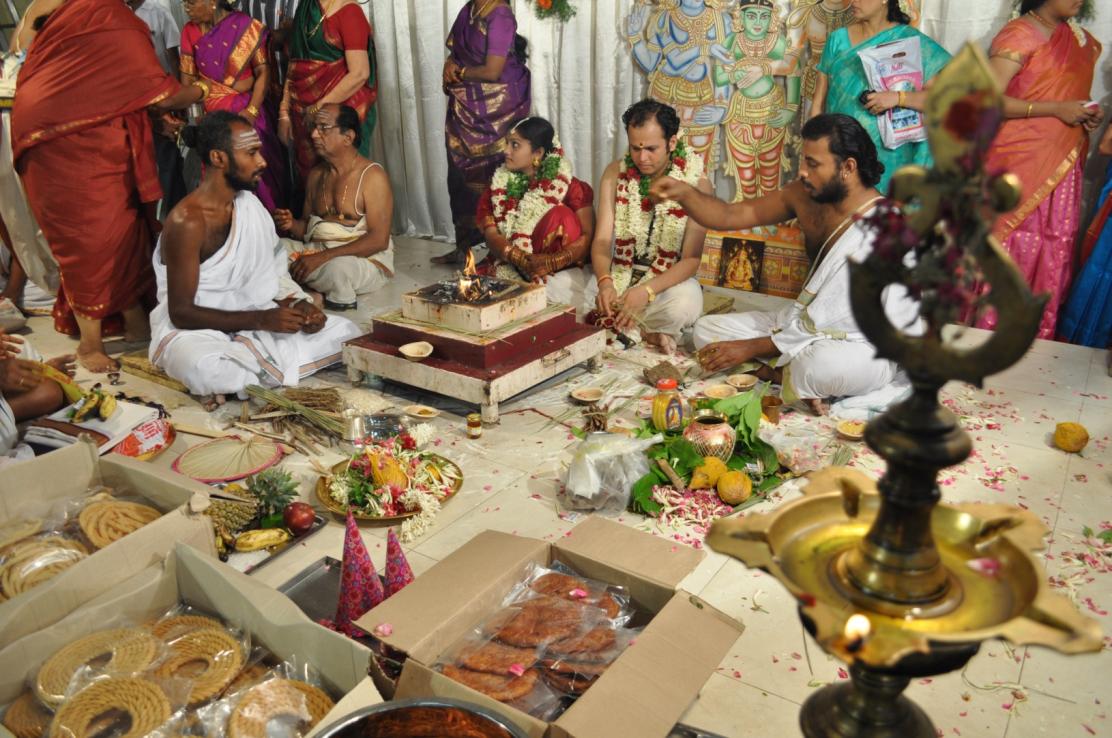 Vivaha, l’astrologie nuptiale, décide de la légitimité d’un couple et de la période idéale pour le mariage.
Muhurta, l’astrologie élective, prévoit le moment adéquat pour commencer une entreprise. L’astrologue permet au consultant de trouver les moments propices à l’entreprise de toute activité (travail, voyage, signature de contras, élections…) et surtout à se prémunir des périodes néfastes.
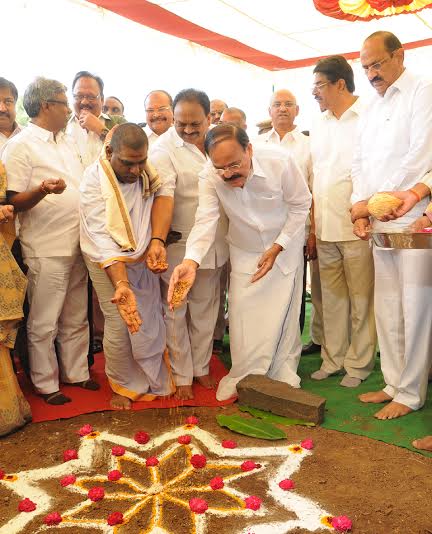 Hora est l’astrologie horaire, 
celle de la question du moment
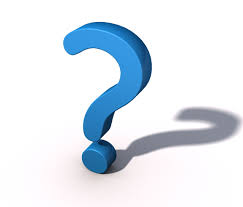 Pour réduire l’influence néfaste de certaines combinaisons astrales, l’astrologue propose au consultant d’effectuer des actes propitiatoires
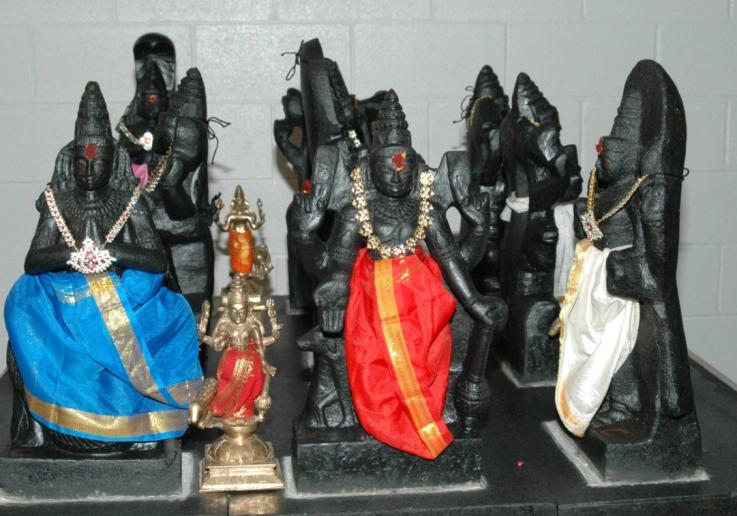 qui prennent souvent la  forme de cérémonies d’apaisement envers une des neuf divinités planétaires (sept planètes visibles + 1 nœud Nord et un nœud Sud).
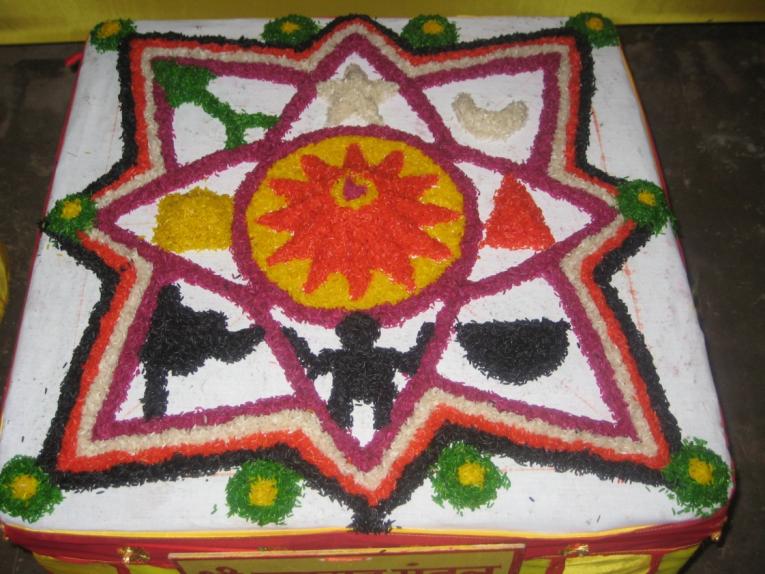 L’astrologie, un savoir légitimé
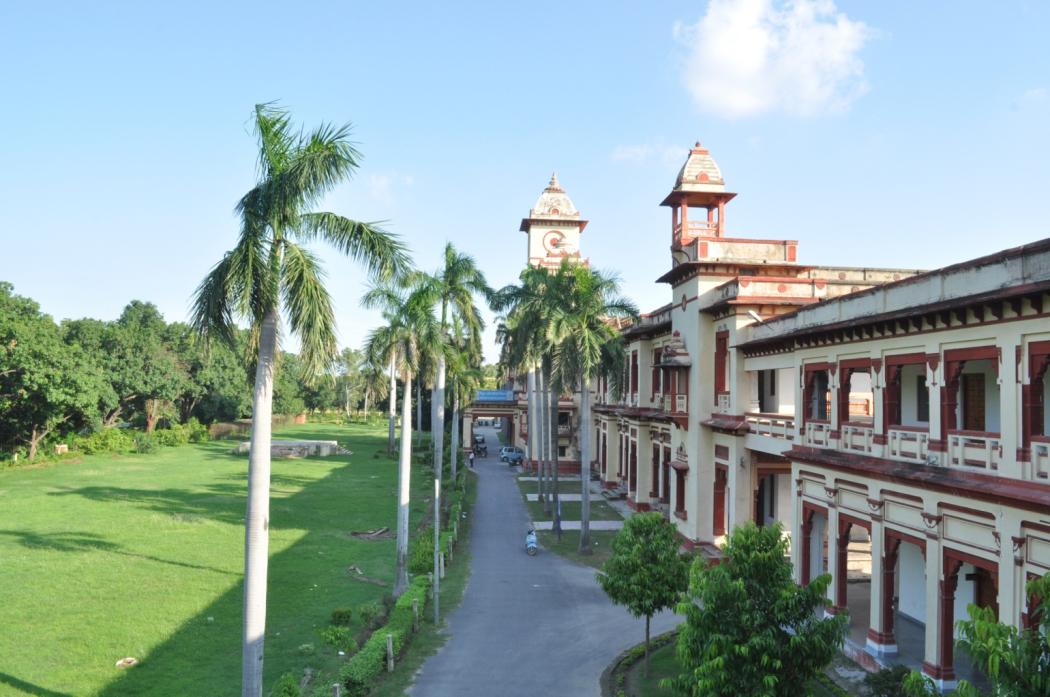 C’est un savoir reconnu, largement dispensé dans plusieurs universités, objet de diplômes officiels.
Une astrologie empreinte de spiritualité
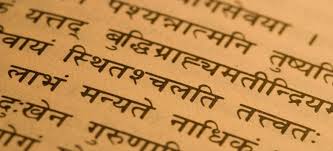 L’origine historique : les Veda
L’astrologie védique repose sur le principe 
des lois du karma et de l’évolution:
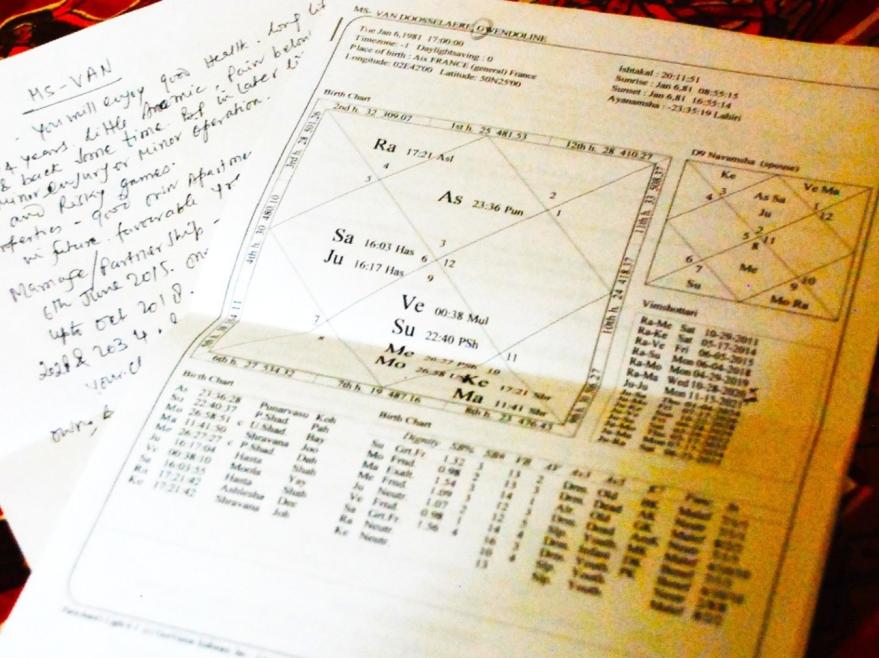 les fruits invisibles des actes accomplis dans les vies précédentes deviennent visibles à travers les configurations astrales à la naissance.
L’astrologie permet de choisir la bonne date pour le yagna, le rituel fondamental de la culture védique
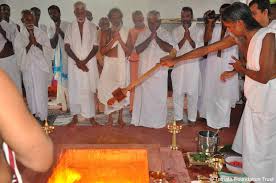 La base de calcul d’un astrologue védique comprend, comme en Occident les signes, planètes, aspects, maisons et les liens entre les planètes et les maisons.

Chaque symbole, signe,  planète, maison est un karaka, soit un significateur d’un domaine de vie. 

La lune est l’astre prédominant.
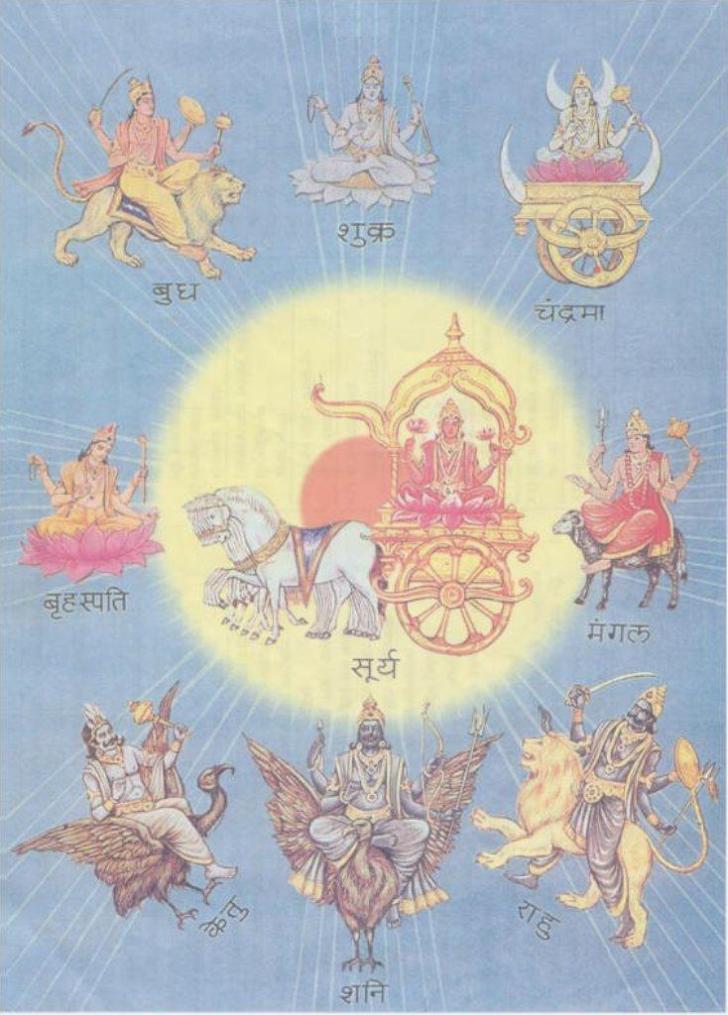 LE ZODIAQUE INDIEN : LES  12 SIGNES SOLAIRES ET LES 27 NAKSHATRA (maisons)
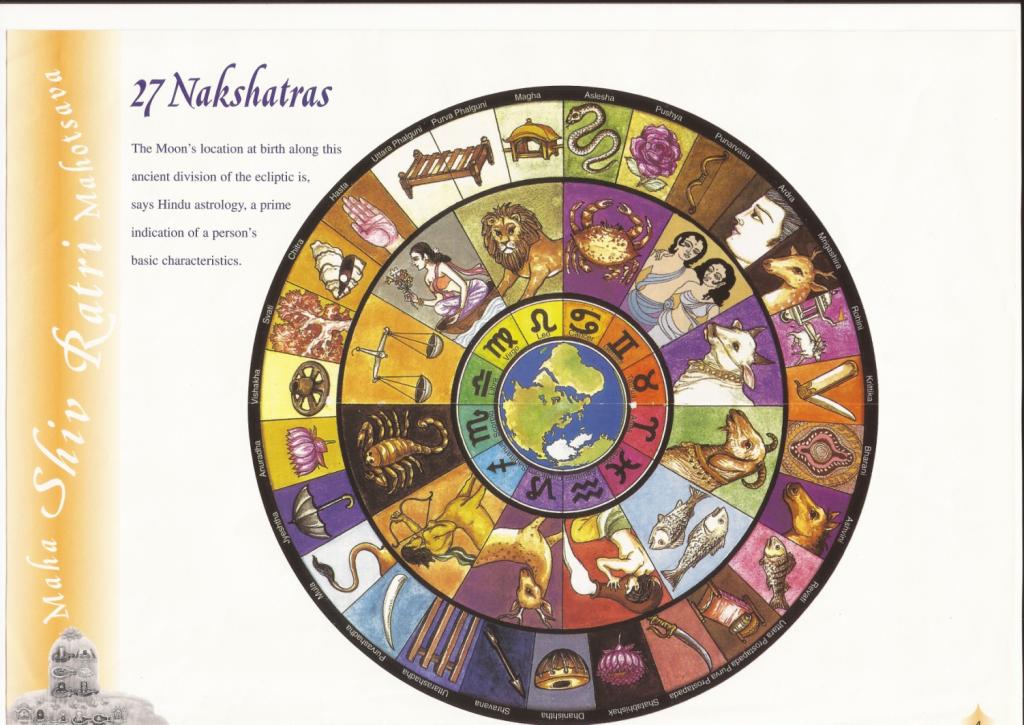 Il existe différents systèmes d’interprétation :

 l’astrologie NADI (Tamil Nadu)

 l’astrologie JAIMIN (Rajasthan)

 l’astrologie « classique » résumée par le grand sage PARASARA
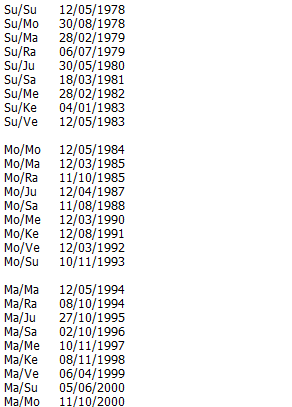 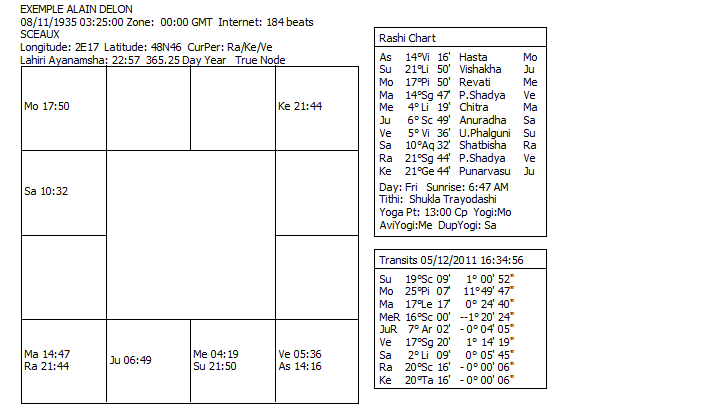 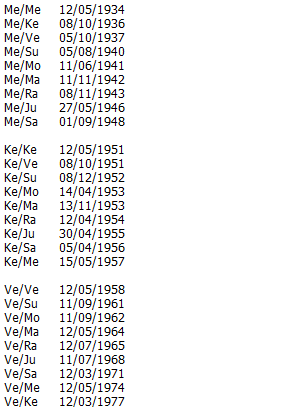 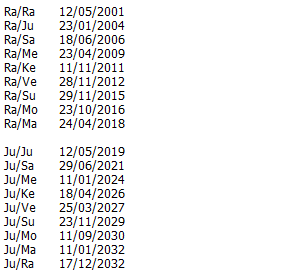 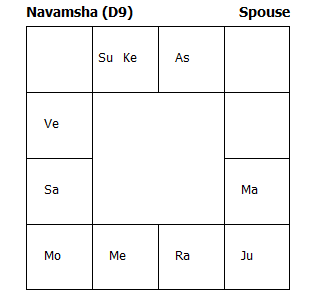 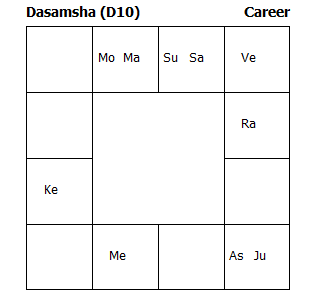 UN OUTIL DE CONNAISSANCE DE SOI
 
- pour connaître son potentiel : repérer ses qualités et compétences, se libérer des conditionnements, s’épanouir personnellement et en famille
 
- pour comprendre, accepter et surmonter les difficultés : adopter la juste attitude et entreprendre les bonnes actions afin d’améliorer une situation
 
- pour vivre le bien-être dans le respect de son propre biorythme : avancer dans la vie en ayant conscience des périodes planétaires
UN OUTIL DE  PREDICTION REMARQUABLE

pour  une vision de l’avenir : connaître la durée d’un projet, se préparer à vivre les événements
 
pour choisir les moments favorables à la réalisation d’un projet : déterminer la meilleure date pour lancer ou terminer une activité, maximiser ses chances de succès
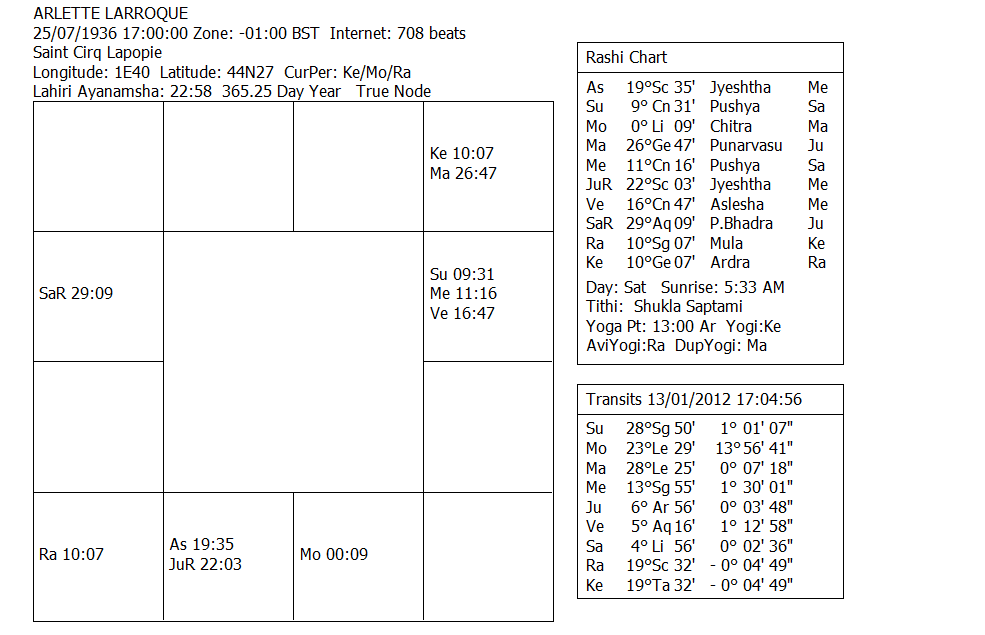 Thème d’exemple
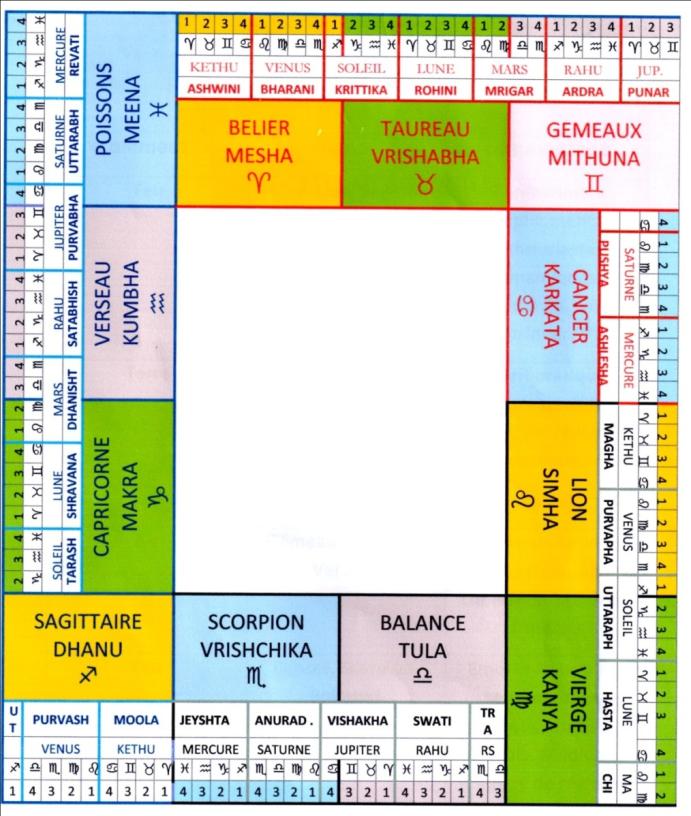 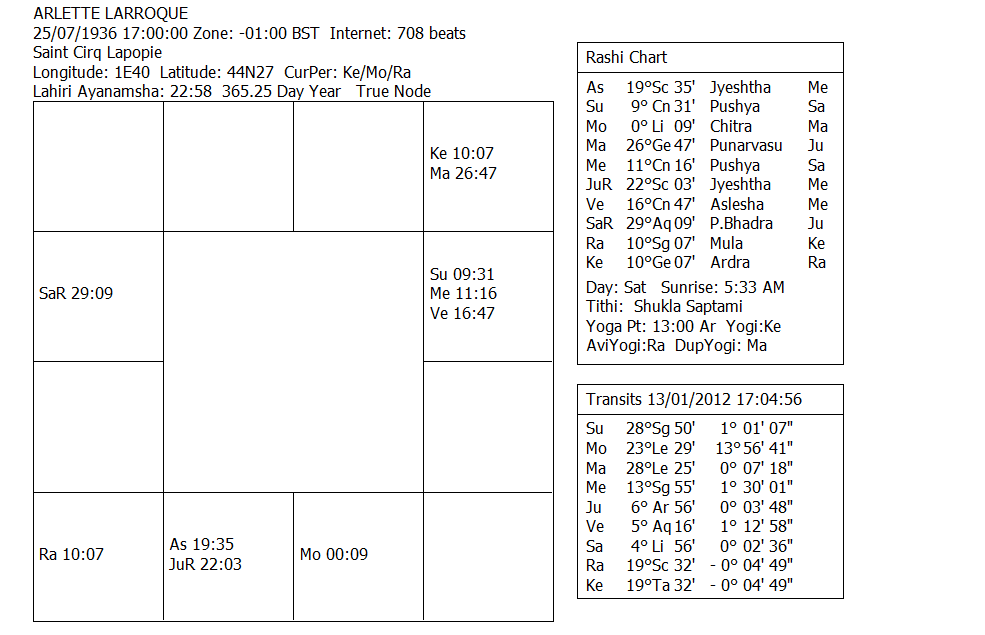 Thème d’exemple
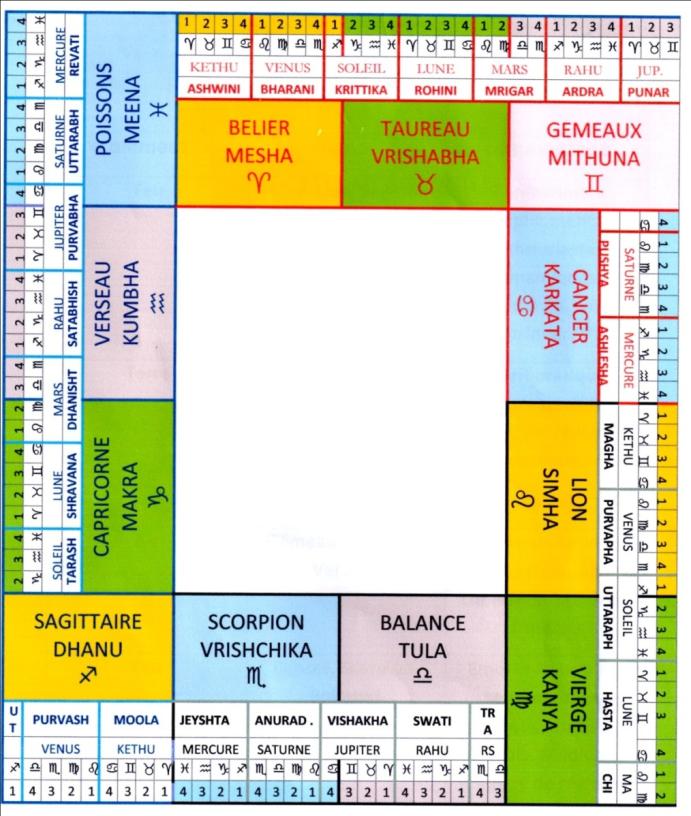 Gémeaux
Poissons
Taureau
Bélier
Verseau
Cancer
Capricorne
Lion
Scorpion
Vierge
Sagittaire
Balance
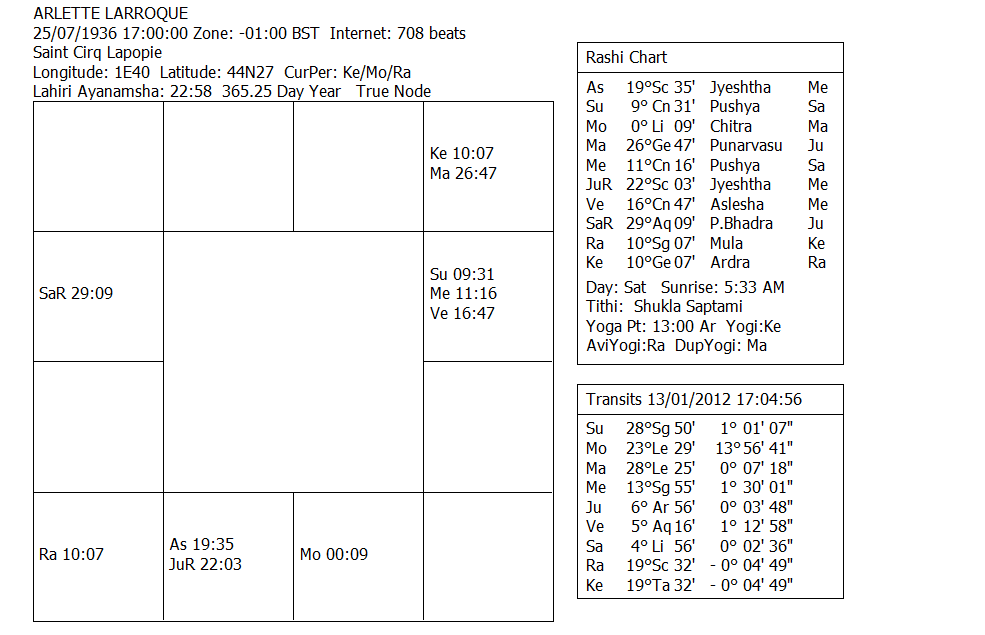 Thème d’exemple
SU  -> SOLEIL

MO -> LUNE

MA -> MARS 

ME -> MERCURE

JU -> JUPITER

VE -> VENUS

SA -> SATURNE

RA -> RAHU

KE -> KETHU
Gémeaux
Poissons
Taureau
Bélier
Verseau
Cancer
Capricorne
Lion
Scorpion
Vierge
Sagittaire
Balance
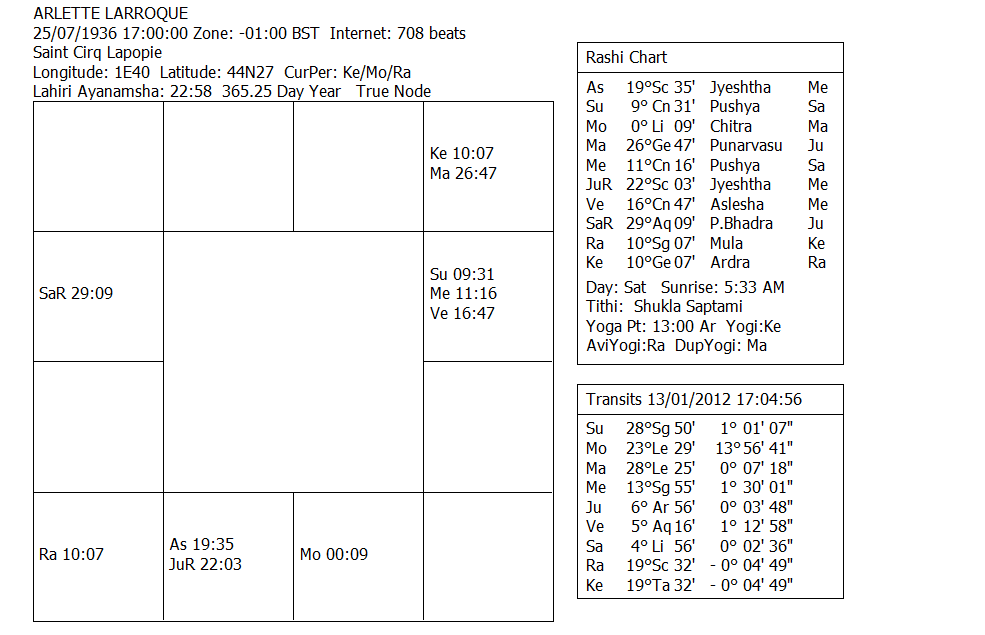 Thème d’exemple
SU  -> SOLEIL à 9°31 du Cancer

MO -> LUNE à 0°09 de la Balance

MA -> MARS à 26°47 des Gémeaux 

ME -> MERCURE à 11°16 du Cancer

JU -> JUPITER à 22°03 du Scorpion

VE -> VENUS à 16°47 du Cancer

SA -> SATURNE à 29°09 du Verseau

RA -> RAHU à 10°07 du Sagittaire

KE -> KETHU à 10°07 des Gémeaux
Gémeaux
Poissons
Taureau
Bélier
Verseau
Cancer
Capricorne
Lion
Scorpion
Vierge
Sagittaire
Balance
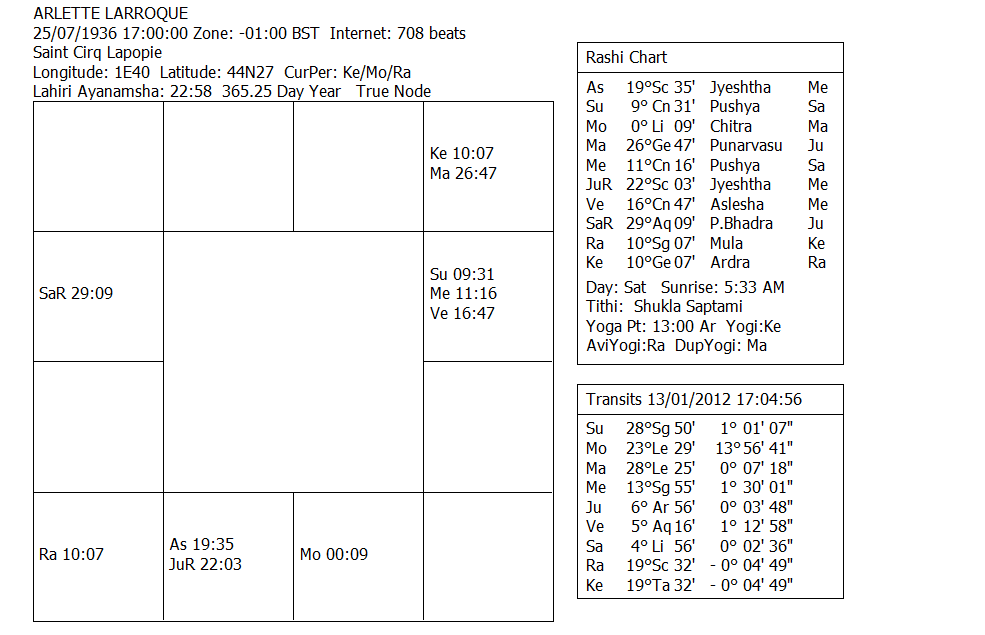 Thème d’exemple
Gémeaux
Poissons
Taureau
Bélier
Verseau
Cancer
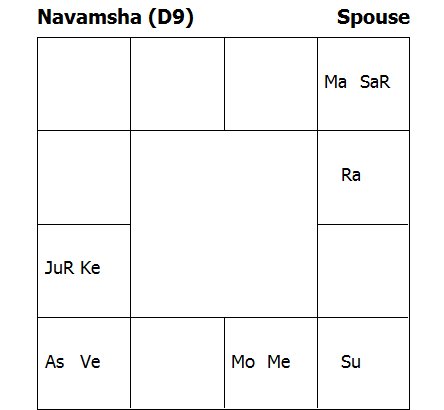 Capricorne
Lion
Scorpion
Vierge
Sagittaire
Balance
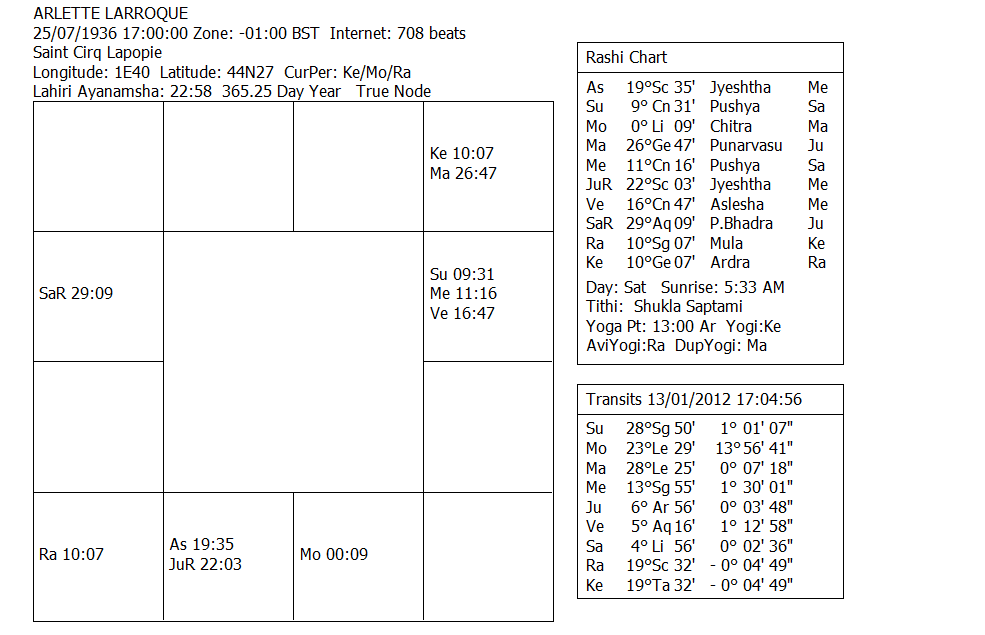 Thème d’exemple
6
8
5
7
Gémeaux
Poissons
Taureau
Bélier
4
9
Verseau
Cancer
3
10
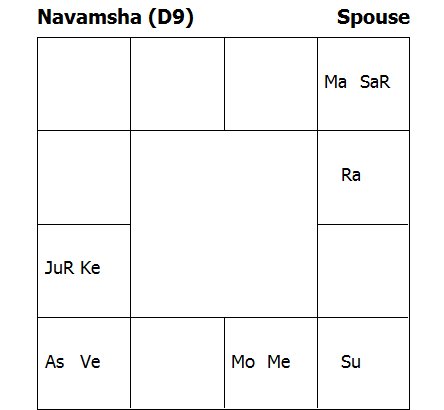 4
5
6
7
Capricorne
Lion
Poissons
Bélier
Taureau
Gémeaux
2
12
11
1
8
3
Cancer
Verseau
Scorpion
Vierge
Sagittaire
Balance
9
2
Lion
Capricorne
11
1
12
10
Vierge
Scorpion
Sagittaire
Balance
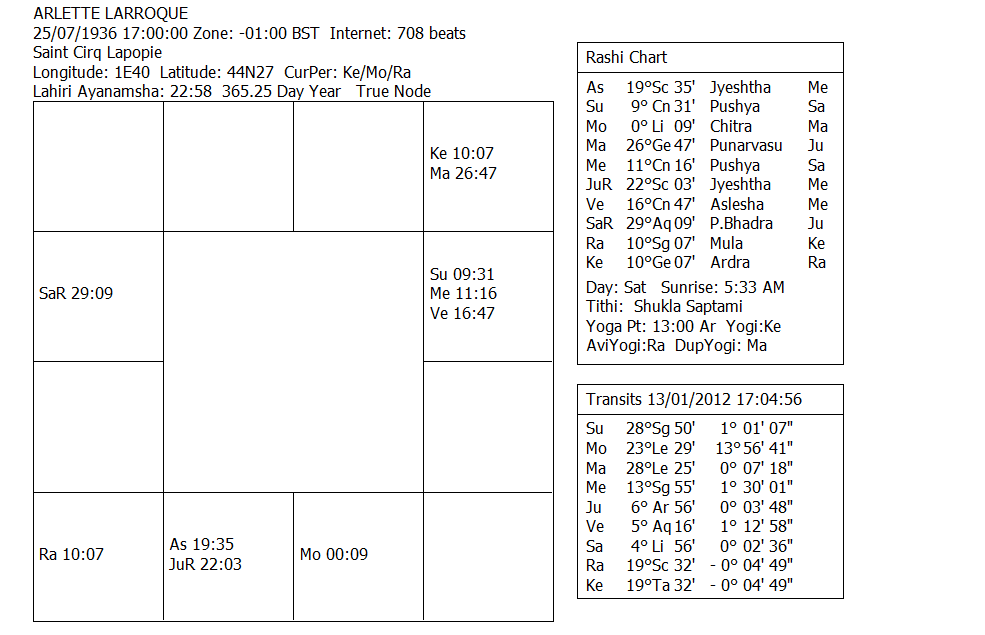 Thème d’exemple
6
8
5
7
(JUPITER)
Gémeaux
Poissons
Taureau
Bélier
4
9
Verseau
Cancer
3
10
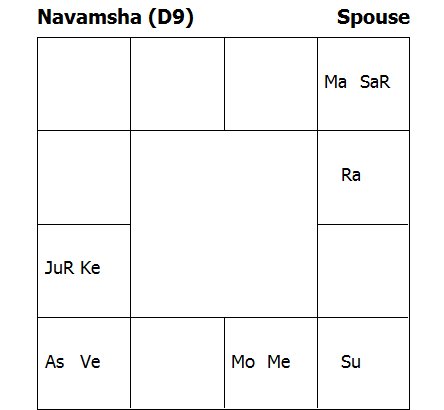 4
5
6
7
Capricorne
Lion
Poissons
Bélier
Taureau
Gémeaux
2
12
11
1
8
3
Cancer
Verseau
Scorpion
Vierge
Sagittaire
Balance
9
2
Lion
Capricorne
11
1
12
10
Vierge
Scorpion
Sagittaire
Balance
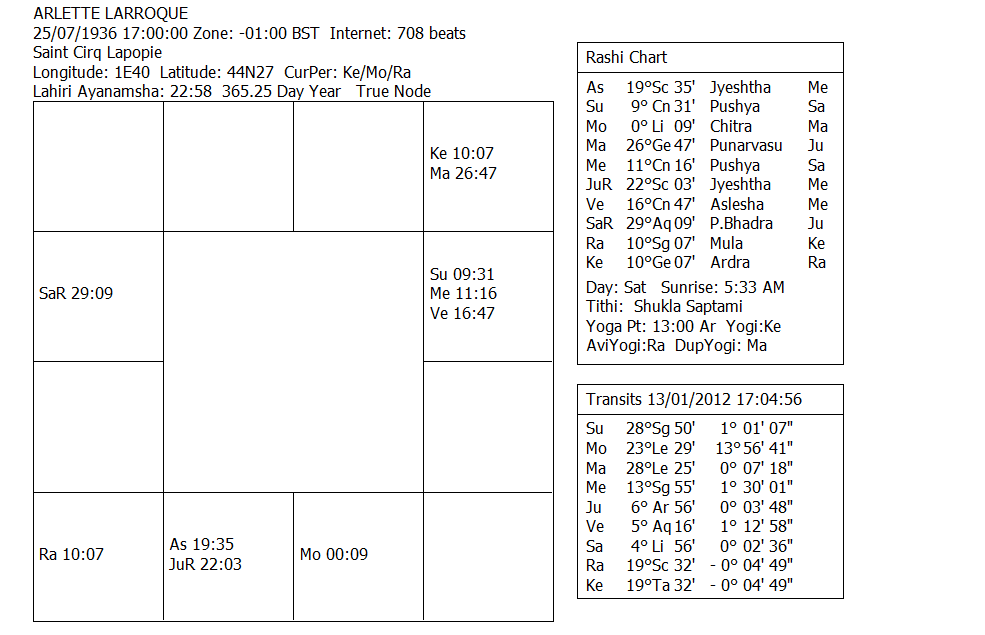 Thème d’exemple
6
8
5
7
(JUPITER)
(JUPITER)
Gémeaux
Poissons
Taureau
Bélier
4
9
Verseau
Cancer
3
10
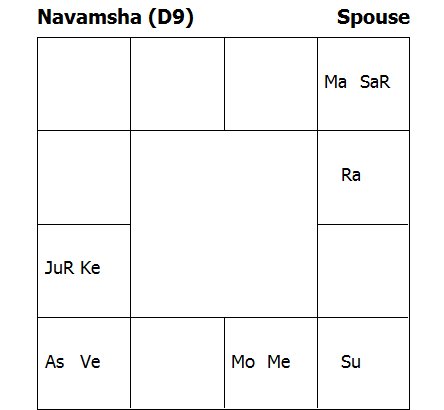 4
5
6
7
Capricorne
Lion
Poissons
Bélier
Taureau
Gémeaux
2
12
11
1
8
3
Cancer
Verseau
Scorpion
Vierge
Sagittaire
Balance
9
2
Lion
Capricorne
11
1
12
10
Vierge
Scorpion
Sagittaire
Balance
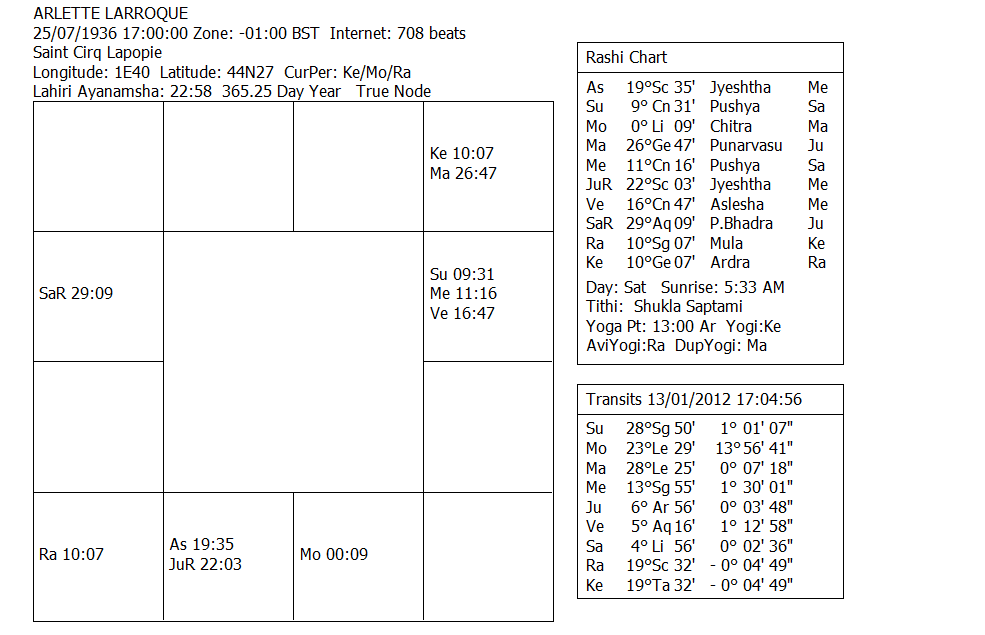 Thème d’exemple
6
8
5
7
(JUPITER)
(JUPITER)
Gémeaux
Poissons
Taureau
Bélier
(JUPITER)
4
9
Verseau
Cancer
3
10
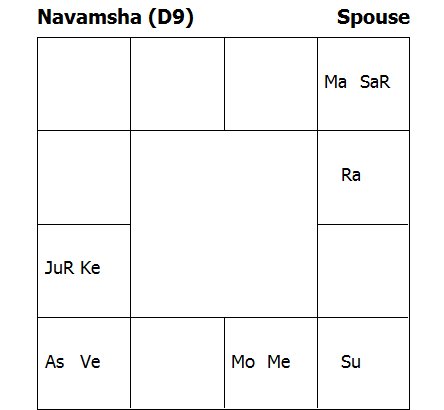 4
5
6
7
Capricorne
Lion
Poissons
Bélier
Taureau
Gémeaux
2
12
11
1
8
3
Cancer
Verseau
Scorpion
Vierge
Sagittaire
Balance
9
2
Lion
Capricorne
11
1
12
10
Vierge
Scorpion
Sagittaire
Balance
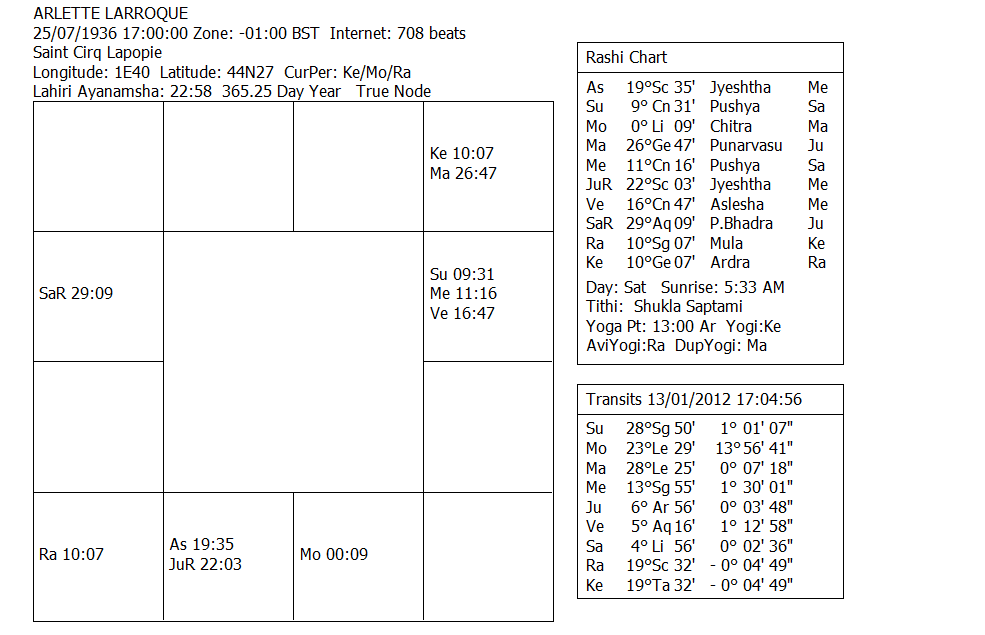 Thème d’exemple
6
8
5
7
(SATURNE)
Gémeaux
Poissons
Taureau
Bélier
4
9
Verseau
Cancer
3
10
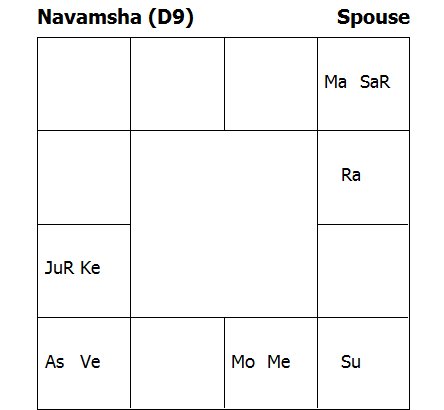 4
5
6
7
Capricorne
Lion
Poissons
Bélier
Taureau
Gémeaux
2
12
11
1
8
3
Cancer
Verseau
Scorpion
Vierge
Sagittaire
Balance
9
2
Lion
Capricorne
11
1
12
10
Vierge
Scorpion
Sagittaire
Balance
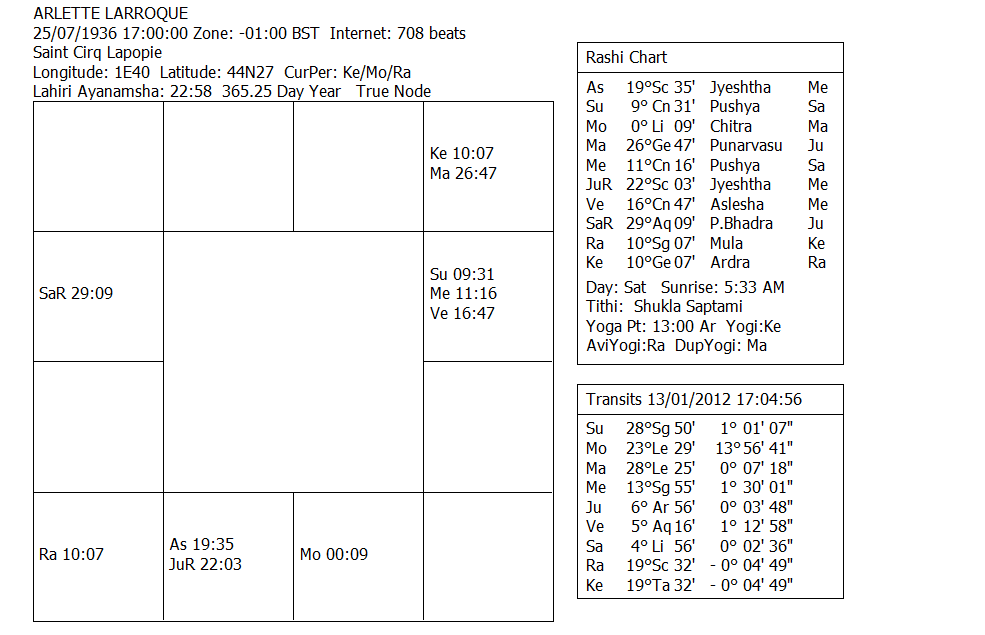 Thème d’exemple
6
8
5
7
(SATURNE)
Gémeaux
Poissons
Taureau
Bélier
4
9
Verseau
Cancer
3
10
(SATURNE)
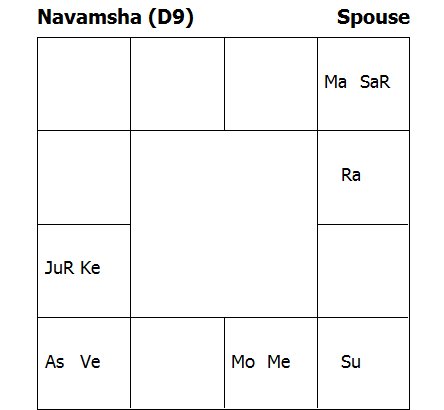 4
5
6
7
Capricorne
Lion
Poissons
Bélier
Taureau
Gémeaux
2
12
11
1
8
3
Cancer
Verseau
Scorpion
Vierge
Sagittaire
Balance
9
2
Lion
Capricorne
11
1
12
10
Vierge
Scorpion
Sagittaire
Balance
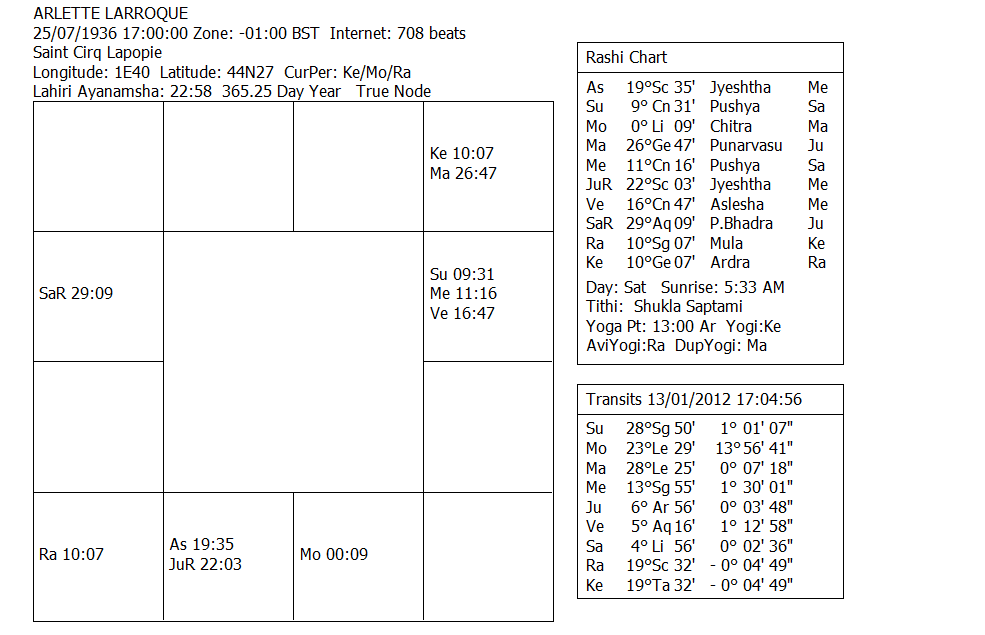 Thème d’exemple
6
8
5
7
(SATURNE)
Gémeaux
Poissons
Taureau
Bélier
4
9
Verseau
Cancer
3
10
(SATURNE)
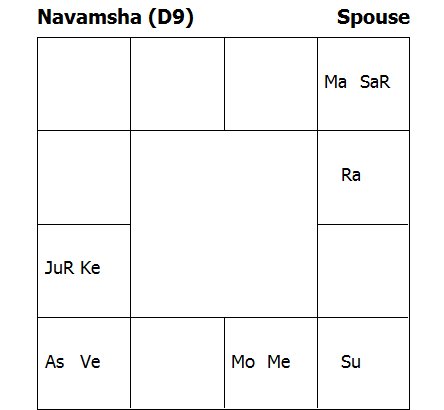 4
5
6
7
Capricorne
Lion
Poissons
Bélier
Taureau
Gémeaux
2
(SATURNE)
12
11
1
8
3
Cancer
Verseau
Scorpion
Vierge
Sagittaire
Balance
9
2
Lion
Capricorne
11
1
12
10
Vierge
Scorpion
Sagittaire
Balance
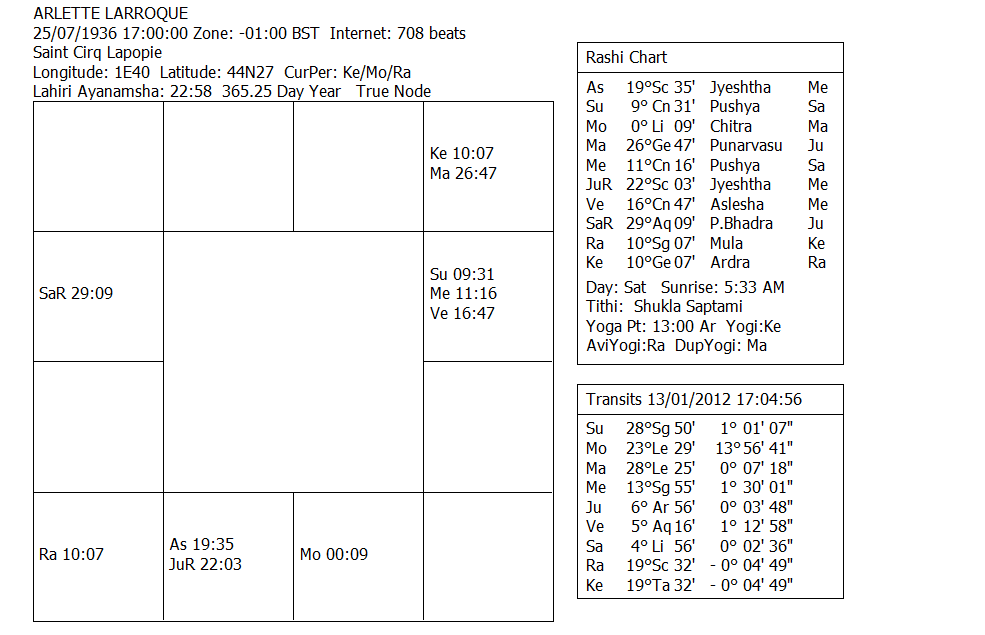 Thème d’exemple
6
8
5
7
Gémeaux
Poissons
Taureau
Bélier
4
9
Verseau
Cancer
3
10
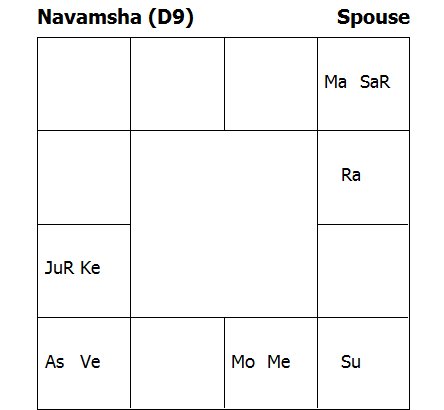 4
5
6
7
Capricorne
Lion
Poissons
Bélier
Taureau
Gémeaux
2
12
(MARS)
11
1
8
3
Cancer
Verseau
Scorpion
Vierge
Sagittaire
Balance
9
2
Lion
Capricorne
11
1
12
10
Vierge
Scorpion
Sagittaire
Balance
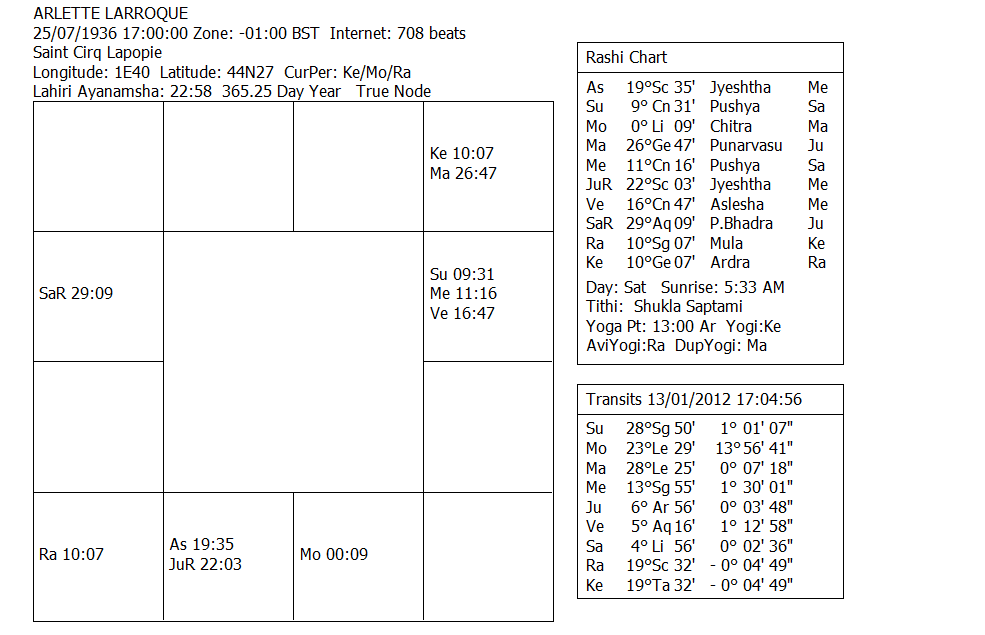 Thème d’exemple
6
8
5
7
Gémeaux
Poissons
Taureau
Bélier
4
9
Verseau
Cancer
3
10
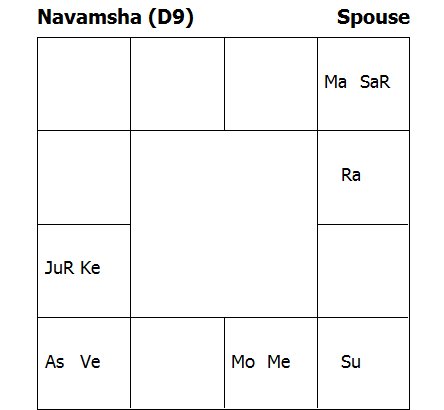 4
5
6
7
Capricorne
Lion
Poissons
Bélier
Taureau
Gémeaux
(MARS)
2
12
(MARS)
11
1
8
3
Cancer
Verseau
Scorpion
Vierge
Sagittaire
Balance
9
2
Lion
Capricorne
11
1
12
10
Vierge
Scorpion
Sagittaire
Balance
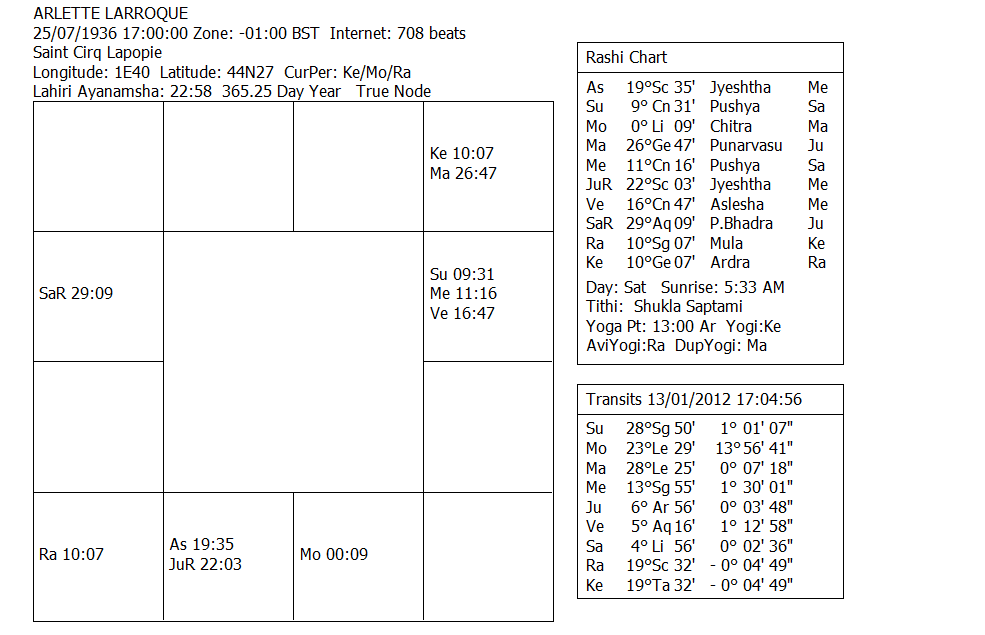 Thème d’exemple
6
8
5
7
Gémeaux
Poissons
Taureau
Bélier
4
9
Verseau
Cancer
3
10
(MARS)
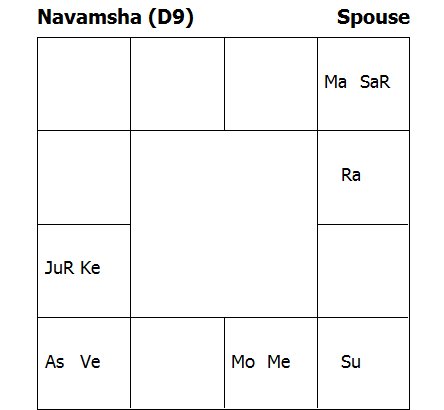 4
5
6
7
Capricorne
Lion
Poissons
Bélier
Taureau
Gémeaux
(MARS)
2
12
(MARS)
11
1
8
3
Cancer
Verseau
Scorpion
Vierge
Sagittaire
Balance
9
2
Lion
Capricorne
11
1
12
10
Vierge
Scorpion
Sagittaire
Balance